Study in China with support of Scholarships
by Yang Cancan, 
Education office, Chinese Embassy
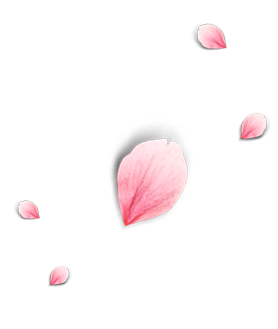 Ways to apply for Scholarships

1.   Chinese Government (www.campuschina.org)
2.   American Government  ( Bureau of Educational and Cultural Affairs of US State Department)
3.   Chinese University (University websites)
4.   Confucious Centers
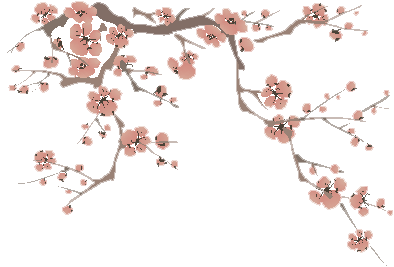 Chinese Government Scholarships
CGS-Bilateral Program
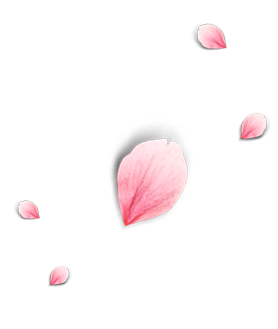 CGS-Bilateral Progam

COVERAGE
1)Tuition waiver
2)Accommodation: Usually a twin dormitory room if on campus living is required. 
3)Monthly Stipend: undergrads CNY 2500; master’s CNY 3000; doctoral students CNY 3500
4)Medical Insurance
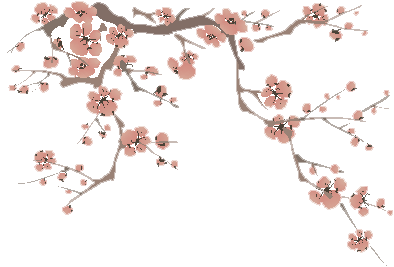 Duration of Study: one semester, one year or Multi-year Degree programs
 

Benificiary: students, teachers and scholars who wants to study and conduct research in 289 designated Chinese universities. 

Majors:  289 designated Chinese universities offer a wide variety of academic programs in science, engineering, agriculture, medicine, economics, legal studies, management, education, history, literature, philosophy, and fine arts for scholarship recipients at all levels.
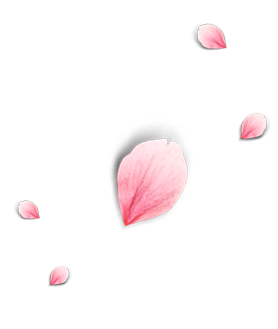 Language:Undergraduate scholarship recipients must register for Chinese-taught credit courses. They are required to take one-year preparatory courses and to pass the required test before moving on to their major studies. Graduate and non-degree scholarship students can register for either the Chinese-taught program or the English-taught program.
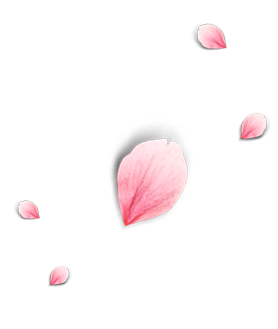 How to apply: 
contact Education Office of Chinese Office or login www.campuschina.org (possible change of deadline) 
Panel Review
Recommend to China Scholarship Council (CSC) 
Chinese Universites
www.campuschina.org
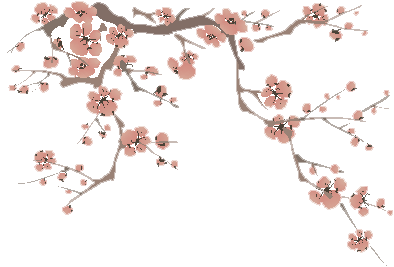 American Short-term Study Initiative in China
(temporarily as ASSIC)
In response to： 
* the imbalance between Chinese students in USA and
American students in China
* the growing interest and needs of USA students to study in China

 ASSIC（no less than 4 weeks and up to one academic year）
* including tuition waiver, accommodation, health insurance and stipend; 
* immersive academic and cultural experiences in China;
* deeper connections with Chinese institutions and industry partners to build networks and career-related skills.
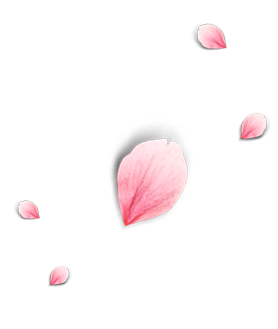 Who can apply
American universities who have cooperation with any  289 designated Chinese universities can apply. American universities are encouraged to adjust existing programs to meet following requirements:
be jointly designed between Chinese and American universities, with at least half courses provided by Chinese University;
be jointly taught by Chinese and American universities, with at least half teaching staff from Chinese University;
have pre-determined credit transfer to home university in American;
be open to Chinese students (optional).
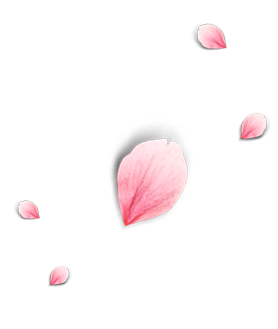 yangcancan@sino-education.org202-243-1165
Thank You！